MODELO DE SERVICIOS DIGITALES DE LA JUNTA DE ANDALUCÍA
MODELO DE SERVICIOS DIGITALES DE LA JUNTA DE ANDALUCÍA
1. Herramientas para el desarrollo
2. Alternativas	
	1.1. Modelo de integración mediante API REST
	1.2. Modelo de integración eventos en BBDD
3. Como funciona el proceso de Ingesta
4. Agentes involucrados	
5. Identificación del proveedor	
6. Como desarrollar el Proveedor	
7. Pruebas funcionales
8. Notificación de Eventos en BBDD
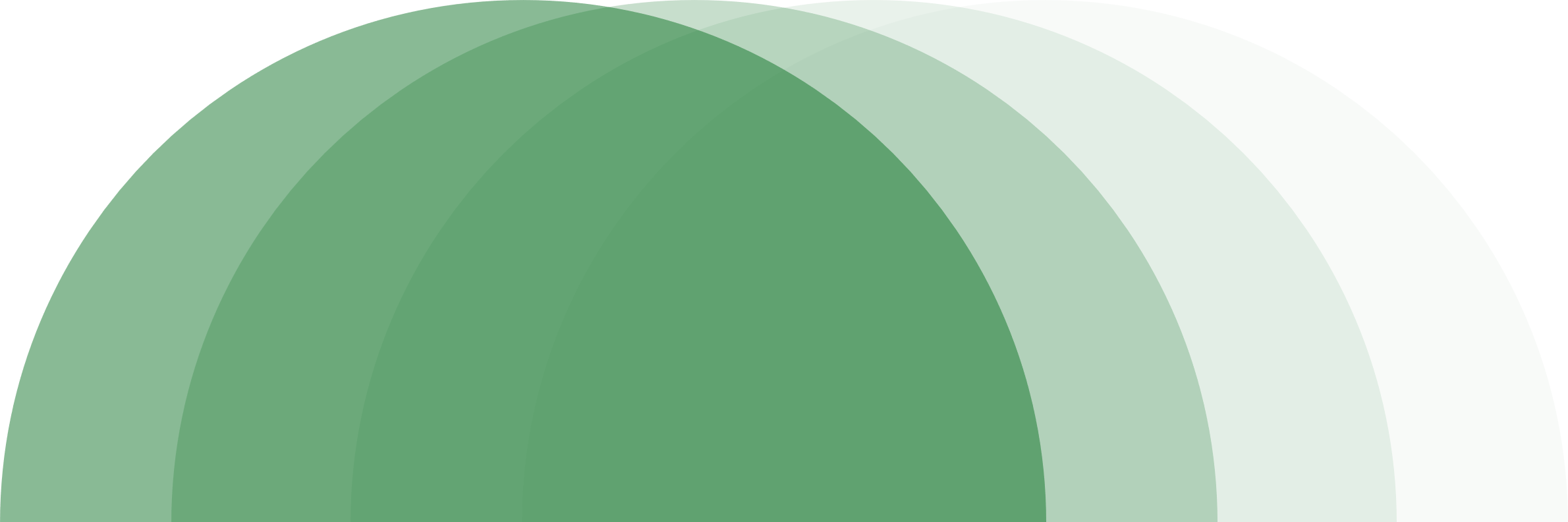 1. Herramientas usadas para el desarrollo
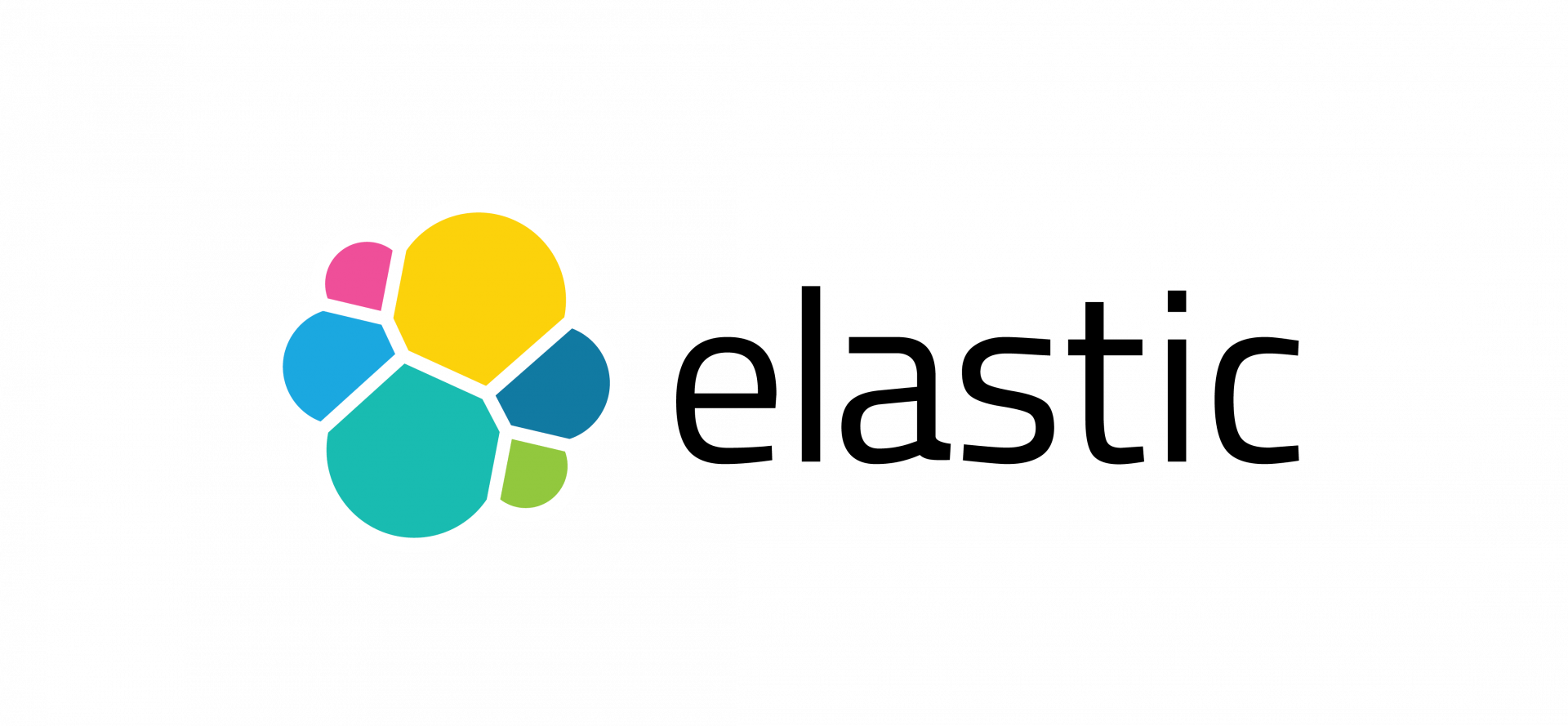 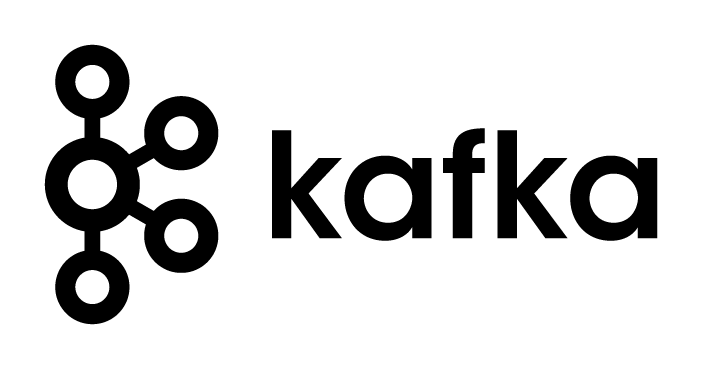 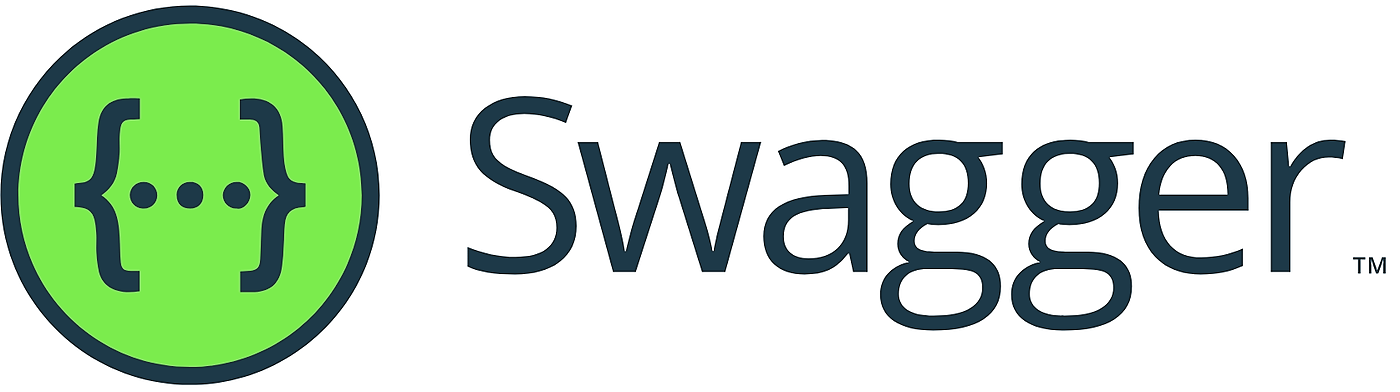 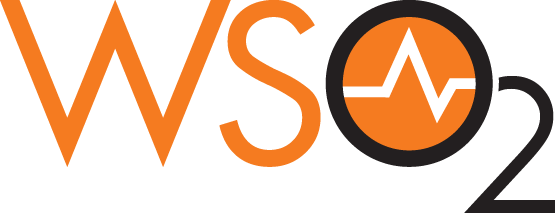 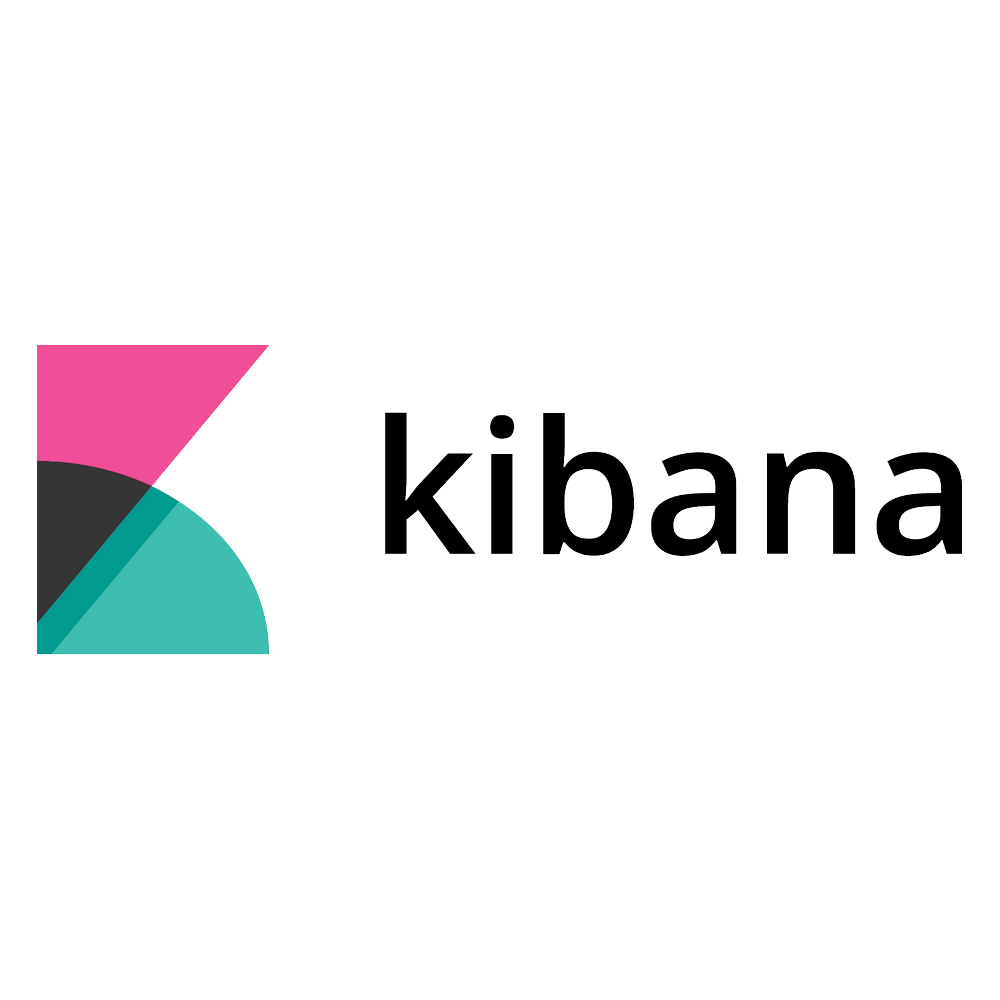 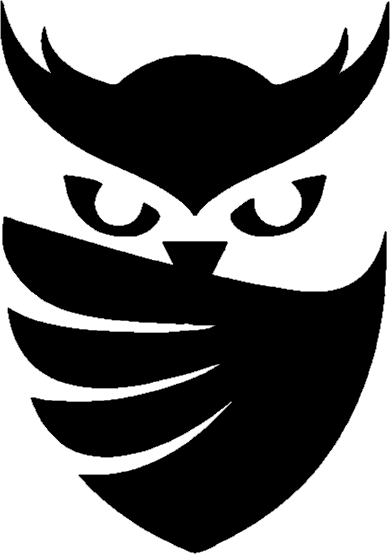 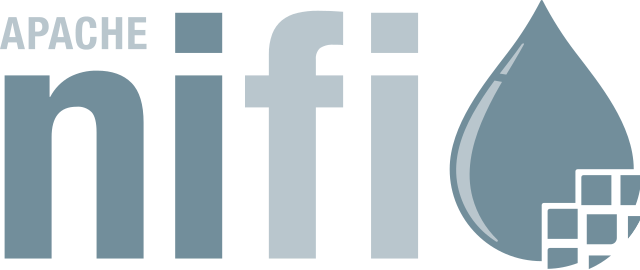 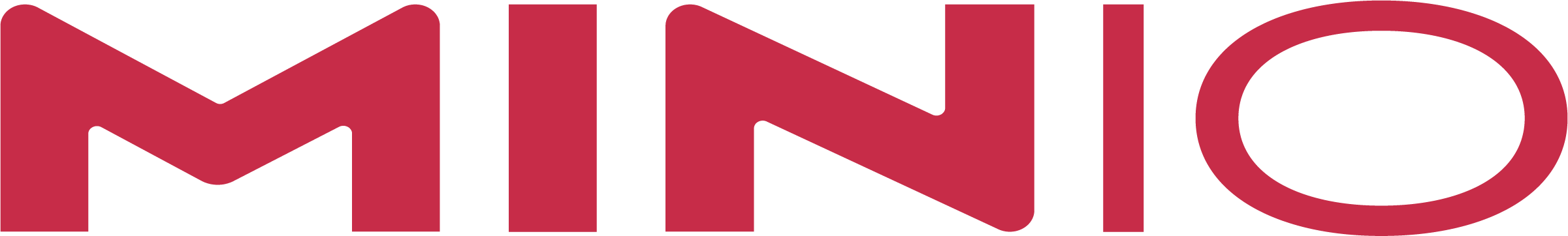 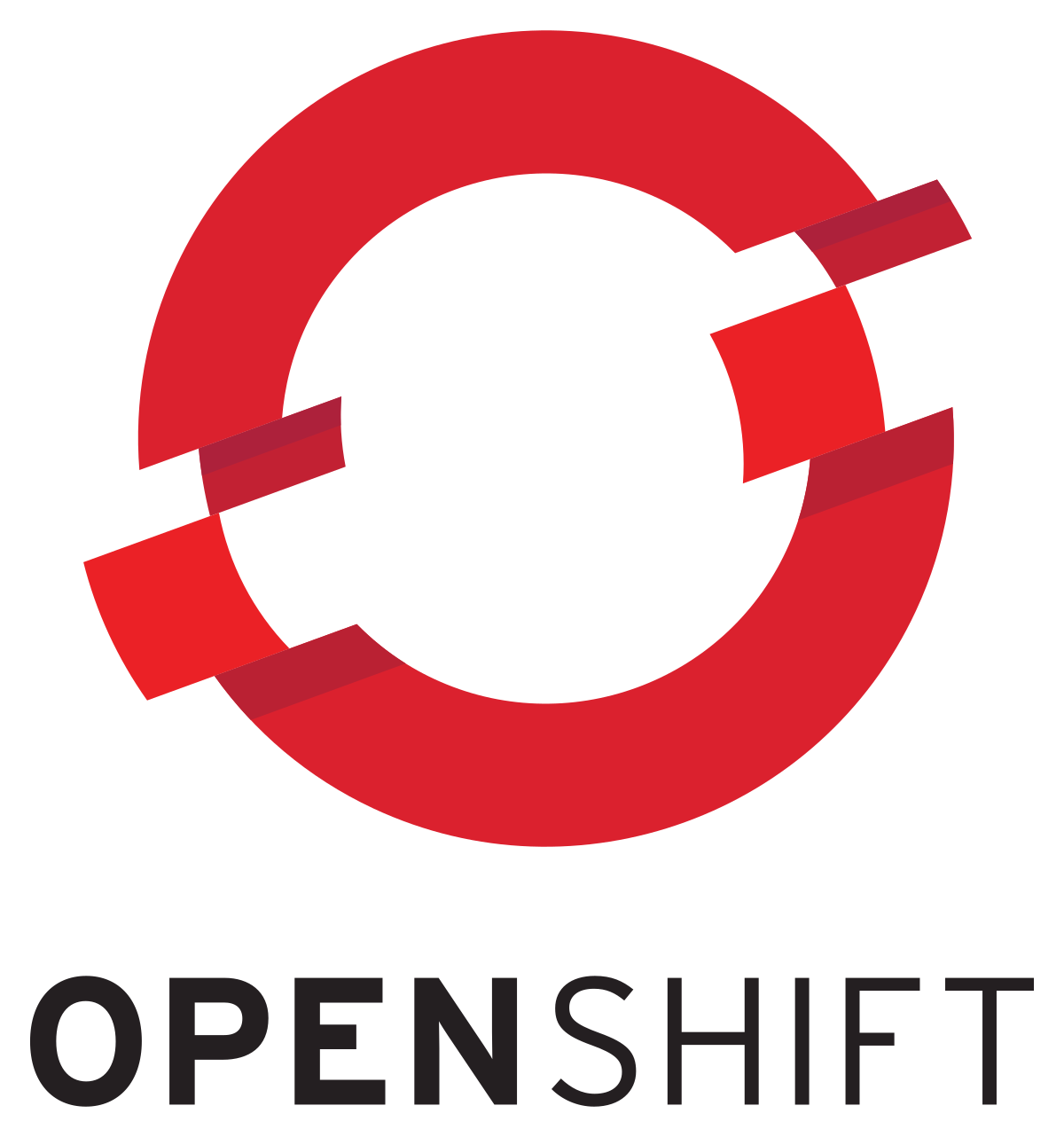 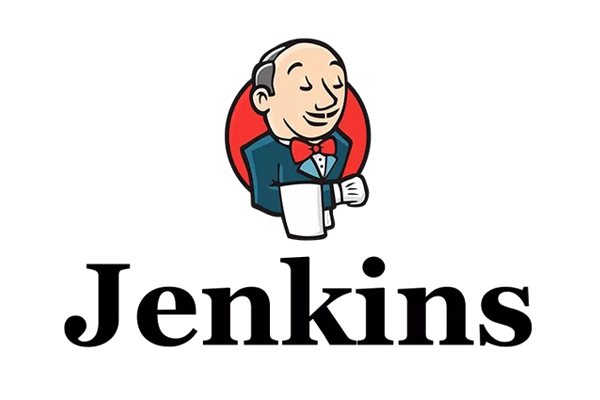 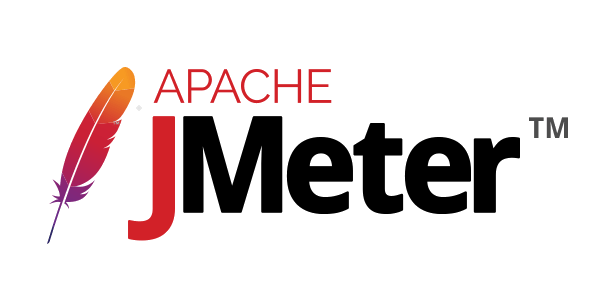 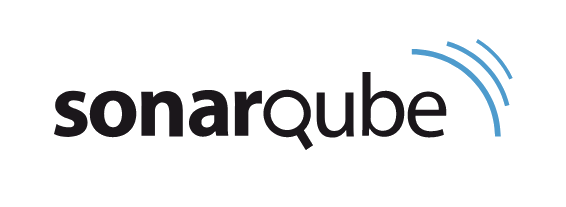 2. Alternativas
El objeto de la presente guía de desarrollo es ilustrar el proceso de indexación de datos dentro de la plataforma tecnológica mediante el marco del Modelo de Servicios Digitales.
Alternativa 1:
Consumo de API REST
Alternativa 2:
Notificación de Eventos en BBDD
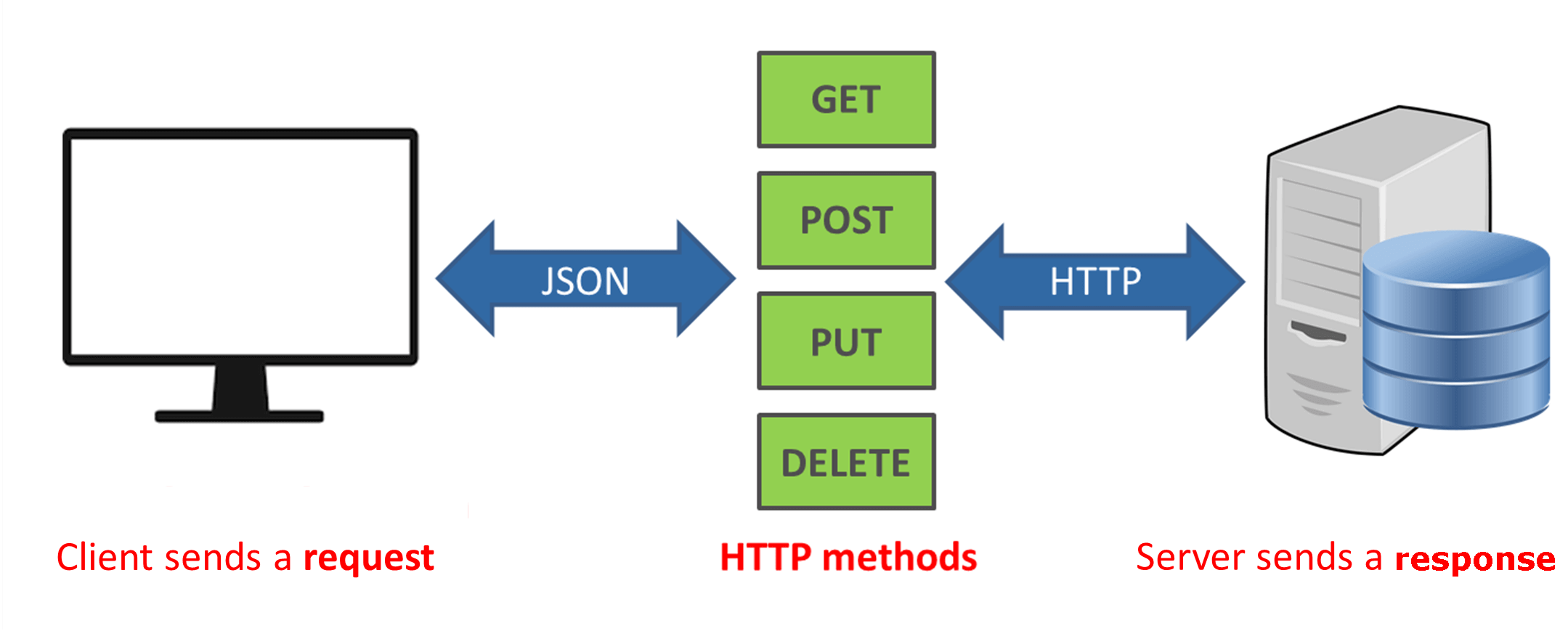 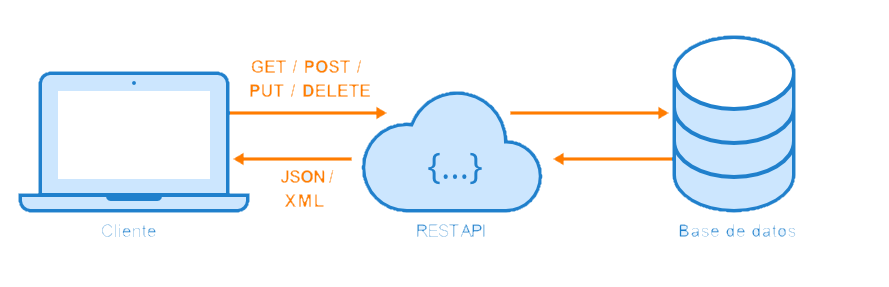 3. El proceso de Ingesta
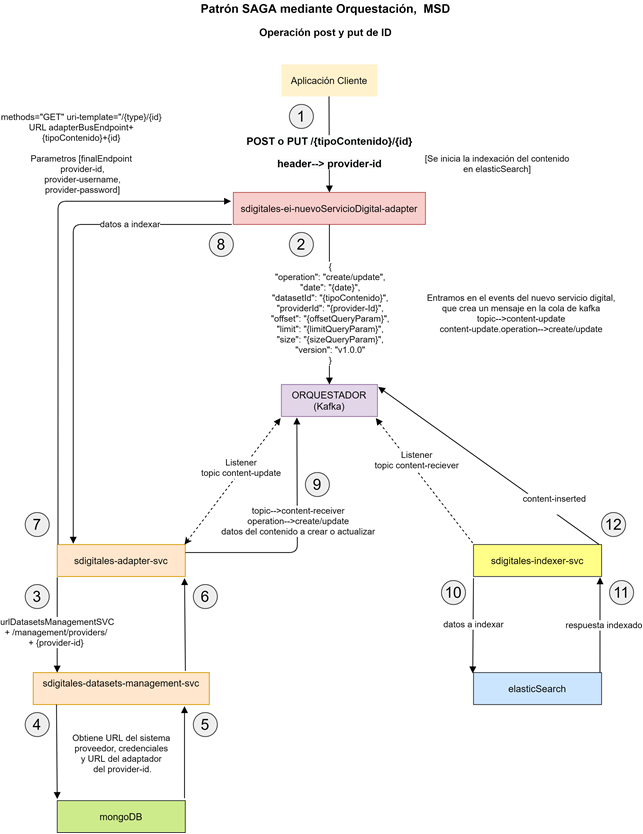 4. Agentes involucrados
Adapter ¿Qué es?

Microservicio Java, donde su objetivo es consumir de una cola Kafka (content-update) recibiendo notificaciones de actualización/creación/eliminación de contenidos de colecciones gestionadas por la plataforma. Y produce en la cola (content-receiver) una vez obtenida la información completa.

Repositorio Fuente
Hydra ¿Qué es?

Es el FrameWork de la Plataforma Tecnológica. Compuesto de una implementación de referencia y un microservicio WSO2. Su objetivo es producir a partir de una invocación al API REST del microservicio, mensajes en la cola Kafka (contente-update)

Repositorio Fuente
{
"operation":"create"
"date":"2022-09-19T17:39:27.131Z"
"datasetId":"boja"
"contentId":"disposition.2018.134.94"
"providerId":"disposiciones_boja"
"version":"v1.0.0"
}
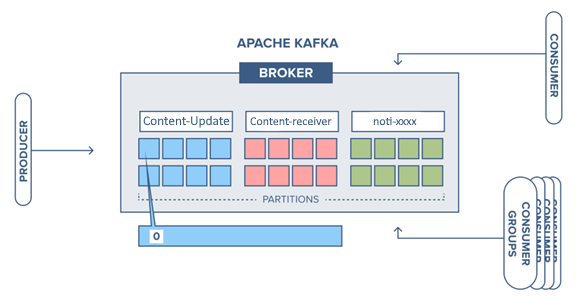 Indexer ¿Qué es?

Microservicio Java, donde su objetivo es consumir de una cola Kafka (content-receiver) recibiendo la información completa de un contenido. Es encargado de indexar el contenido en ElasticSearch,  y produce en la cola (noti-xxxx) una vez la indexación ha sido satisfactoria.

Repositorio Fuente
5. Identificación del Proveedor
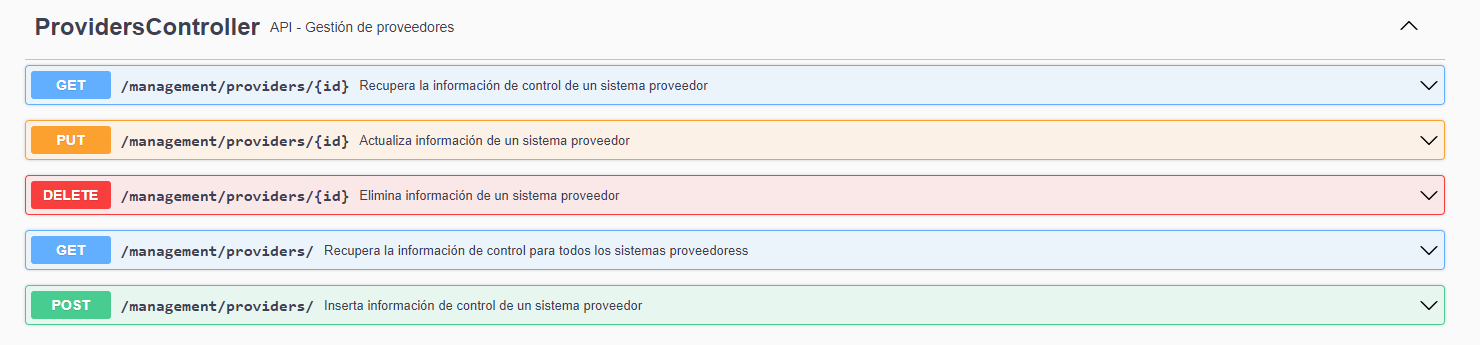 ¿Qué es?

Se trata de un servicio interno que tiene como misión relacionar los datasets con los sus proveedores (finalEndpoint) y el procedimiento de la plataforma que se encarga de la comunición con éste (adapterEndpoint)

Esta es información necesaria para que la plataforma identifique el servicio que debe consultar para obtener toda la información necesaria a indexar.
{
        "id": "disposiciones_boja",
        "name": "Disposiciones del BOJA",
        "finalEndpoint": "http://boja-hydra.apps.paas-des.junta-andalucia.es/disposiciones/",
        "adapterEndpoint": "http://sdigitales-wso2-ei-http-gateway-plataforma-tecnologica.apps.paas-des.junta-andalucia.es/datasets/PD_Hydra_REST",
        "username": null,
        "password": null,
}
Enlace servicio
6. Como desarrollar el Proveedor
¿Cómo hacerlo?

El microservicio puede ser desarrollado en cualquier tecnología siempre y cuando cuente con los métodos mínimos:

Crear Evento POST. Para enviar notificación al orquestador sobre creación de datos. En esta llamada será importante identificar correctamente la url donde se realiza la llamada.	 Por ejemplo: https://sdigitales-wso2-ei-gateway-plataforma-tecnologica.apps.paas-des.junta-andalucia.es/events/PD_Hydra_REST/v1.0.0/{DATASET}/{ID}. Igualmente será importante tener en cuenta los parámetros de cabecera en la petición (provider, credenciales…). Ejemplos aquí
Crear Evento PUT. Exactamente la llamada anterior pero con método PUT por con el objetivo de actualizar un contenido.
Crear evento DELETE. Igualmente envío de notificación al orquestador en caso de eliminación de un registro o contenido
Get {dataset}/{id}. Método necesario para la obtención de datos de un registro a partir de su identificador, que será consumido por la plataforma.
Reindexar. Método necesario para la indexación de todos los identificadores que existan en la fuente de datos origen. Se generará una llamada al método Crear Evento POST por cada registro existente.
Count. Método que devuelve el número de registros que existe en la fuente de datos origen.

GET Ejemplo
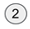 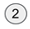 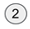 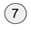 7. Pruebas funcionales
¿Puedo probar la ejecución del flujo?

Crear Evento POST/PUT/DELETE. En la primera llamada que se realiza en el flujo,        ,si todo ha ido bien se obtendrá una respuesta 200 OK con el siguiente contenido.








Get {dataset}/{id}. Una vez recibida la petición por parte de plataforma y enviada toda la información debe ser indexada en ElasticSearch,       , podemos revisar si el mensaje correspondiente se ha registrado en el topic de Kafka correspondiente, o directamente podemos consultar a Elastic la información:
Servicio Kibana
Wiki Consultas Kibana

ApiContent. Es una API REST desarrollada en la tecnología WS2O que permite la consulta de cualquier dato en Elastic.
Enlace al servicio
Consulta interna
Consulta pública
Documentación de uso desde Datos Abiertos
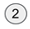 {
"message": "Se ha entregado la notificación a Kafka del nuevo contenido",
"topic": "content-update",
"partition": "0",
"offset": "78“
}
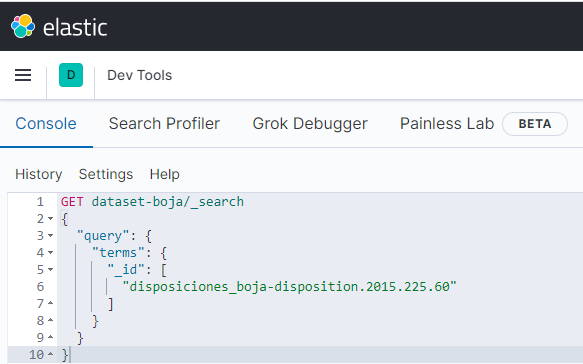 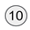 8. Notificación de Eventos en BBDD
¿En que consiste?

Esta alternativa consta de dos subproyectos, usando el modelo consumidor/productor, donde simulan el flujo de ingesta de la plataforma en sustitución del consumo de llamadas API REST:
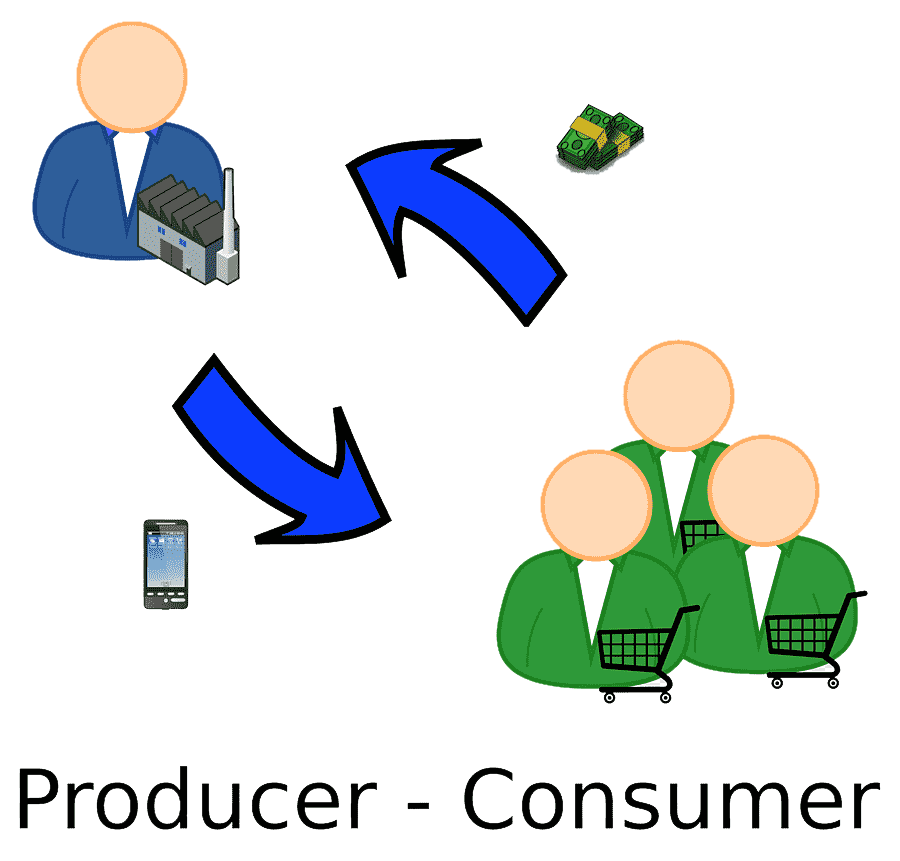 Productor

La principal funcionalidad es realizar un proceso ETL, a partir de unos disparadores en base de datos, por el que se obtienen la información desde los eventos y se almacenan en formato JSON en un contenedor de MinIO. Este proyecto está dockerizado y desplegado en kubernetes.
Consumidor

Microservicio encargado de indexar los datos en ElasticSearch (ES), provenientes de S3 (en formato JSON) que se encuentran en MinIO, utilizando como apoyo el servicio Hydra.
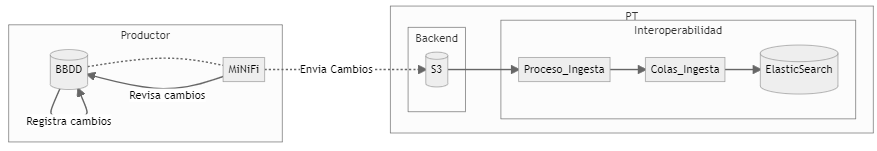 Documentación
Repositorio Fuente
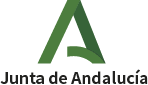 MODELO DE SERVICIOS DIGITALES DE LA JUNTA DE ANDALUCÍA